Стипендиальная программа Европейского Союза ERASMUS MUNDUS ACTION 2AURORA II
Проекты программы Эразмус Мундус
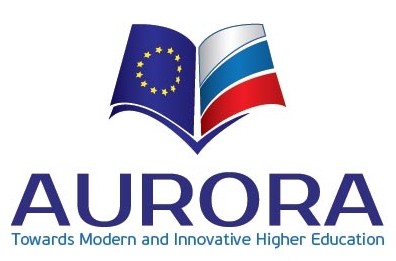 AURORA Towards modern and innovative education – с 2012 г.

AURORA II Towards modern and innovative education – с 2013 г.
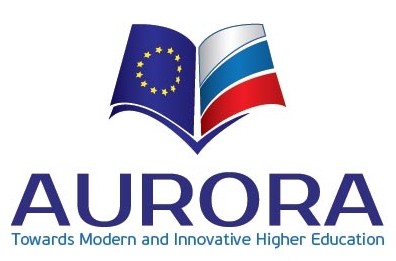 Проекты программы Эразмус Мундус
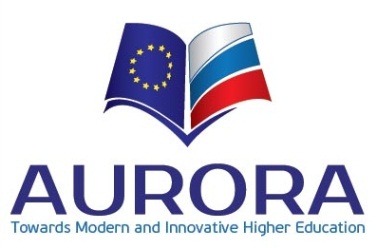 Проекты AURORA и AURORA IIЕвропейские вузы-партнеры
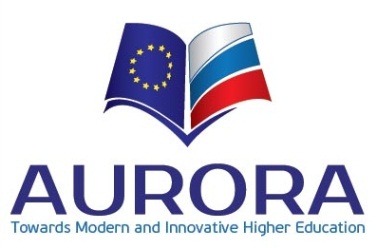 Университет Турку (Финляндия) – координатор

Университет Болоньи (Италия)
Университет им. А. Гумбольдта (Германия)
Университет Деусто (Испания)
Лѐвенский католический университет (Бельгия)
Латвийский университет (Латвия)
Университет Масарика (г. Брно, Чехия)
Варшавский Университет (Польша)
Университет Тарту (Эстония)
Университет Гронингена (Нидерланды)
Проекты AURORA и AURORA IIРоссийские вузы-партнеры
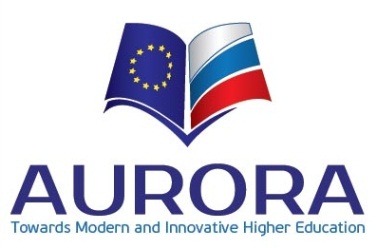 Казанский федеральный университет – сокоординатор

Государственный университет Высшая Школа Экономики
Российский государственный гуманитарный университет
Балтийский федеральный университет им. Иммануила Канта
Удмуртский государственный университет
Санкт-Петербургский государственный университет экономики и финансов
Тихоокеанский государственный университет (Хабаровск)
Северный (Арктический) федеральный университет (Архангельск)
Северо-восточный федеральный университет
Северо-осетинский государственный университет (Владикавказ)
Новосибирский государственный технический университет
Марийский государственный университет
Категории участников
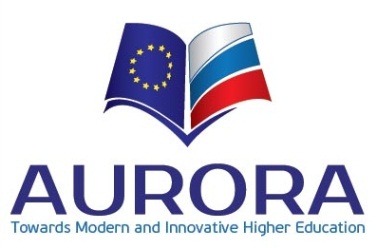 Студенты (undergraduate)

Магистранты (master)

Аспиранты (doctorate)

Докторанты (post-doctorate)

Преподаватели, административные работники (academic and administrative staff)
Категории участников
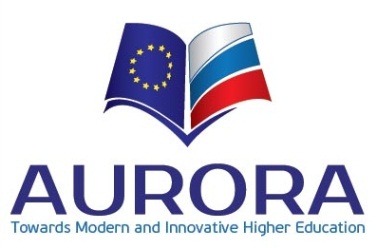 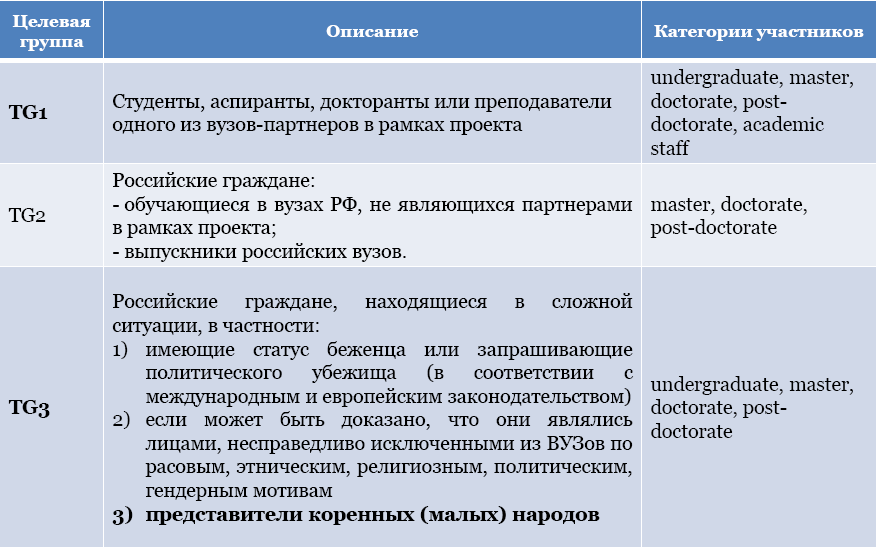 ВНИМАНИЕ!
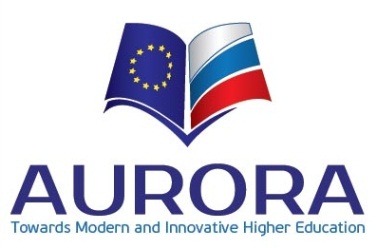 СТИПЕНДИАТЫ ПРОЕКТА TRIPLE I ИЛИ

ЛЮБОГО ДРУГОГО ПРОЕКТА ПРОГРАММЫ

ERASMUS MUNDUS НЕ МОГУТ ПОВТОРНО

ПРИНИМАТЬ УЧАСТИЕ В КОНКУРСАХ 

ПРОЕКТОВ TRIPLE I И AURORA!
Цели мобильности
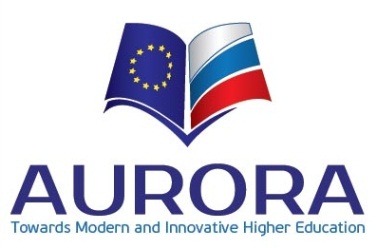 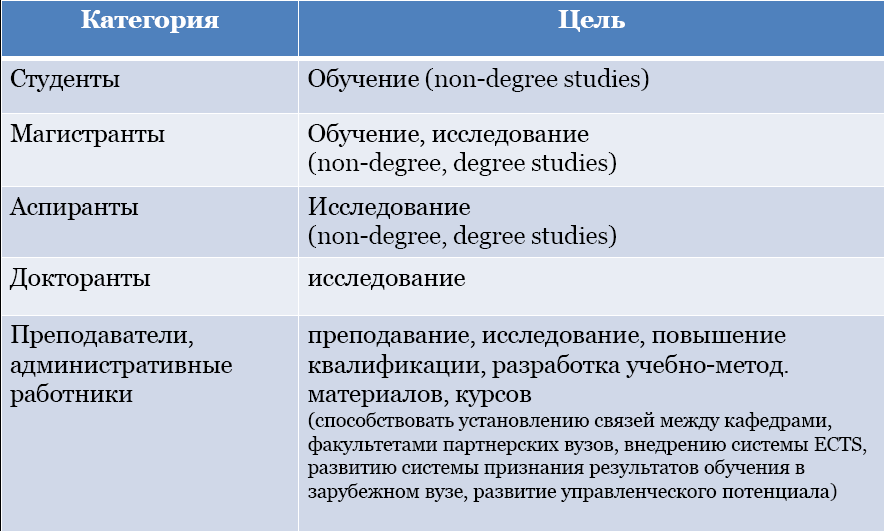 Продолжительность мобильности в проекте AURORA II
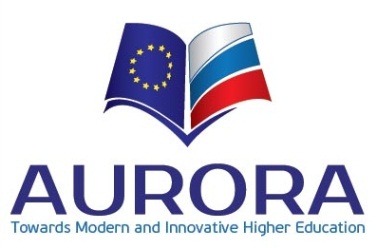 Количество грантов в проекте AURORA II
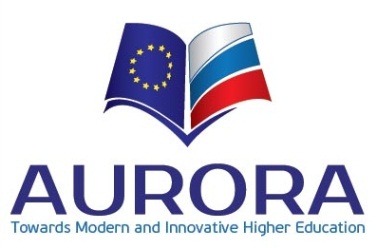 Сроки мобильности
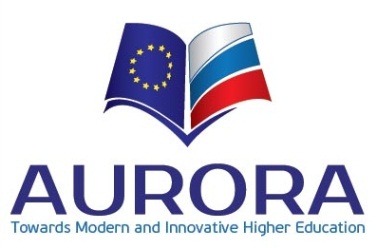 Начало мобильности:
самый ранний срок – осенний семестр 2014
самый поздний срок – декабрь 2014

Окончание мобильности :
31 мая 2017
ВАЖНО!
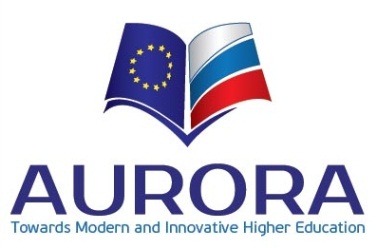 Совокупная продолжительность пребывания с целью обучения, работы в странах Евросоюза в течение последних 5 лет не должна превышать 12 месяцев (кроме TG3).

Кандидат должен иметь существенные знания иностранного языка, на котором преподается выбранный курс, либо одного из государственных языков страны, в которой планируется обучение.

Студенты первого курса обучения не допускаются к участию в конкурсе.
Грант включает в себя
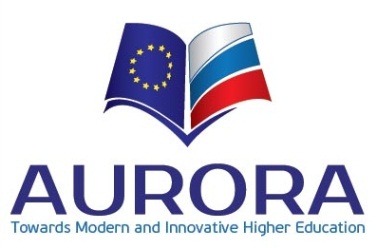 Возмещение транспортных расходов: проезд до принимающего университета и обратно (1 раз)
Медицинская страховка
Стоимость визы (но не вида на жительство)
Стипендия:
Студенты, магистранты – 1000 евро/месяц
Аспиранты – 1500 евро/месяц
Докторанты – 1800 евро/месяц
Преподаватели, административные работники – 2500 евро/месяц

Проект также возмещает принимающему вузу:
Стоимость обучения в принимающем университете (более 10 мес.)
Всё о конкурсе документов:
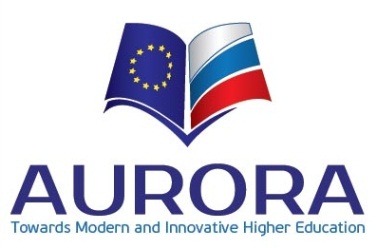 AURORA

http://www.utu.fi/en/sites/em-aurora/applicants/Pages/home.aspx/
Процедура подачи заявки (How to apply?)
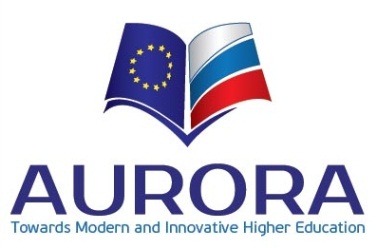 Ознакомиться с Study and Research Opportunities университетов-партнеров.

Изучить сайты университетов-партнеров, выбрать программы обучения, ознакомиться с особенностями учебного процесса, возможностях для исследования, повышения квалификации и т.д.

Выбрать 1-3 партнерских вуза.

Подготовить пакет заявочных документов (enclosures) в соответствии с категорией участника конкурса:
Undergraduate applicants
Master applicants
Doctorate applicants
Post-doctorate applicants
Academic and administrative staff applicants
Процедура подачи заявки (How to apply?)
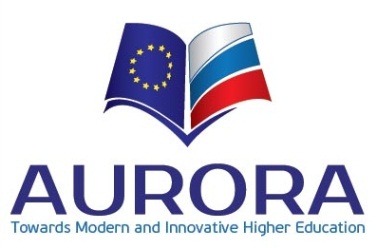 4. Заполнить электронную заявку до 11.12.13 (14.00 фин. время)
>>Enter the application system<<
Не использовать Internet Explorer!

5. Отправить электронные копии заявочных документов до 18.12.13 (14.00 фин. время) по адресу ema2.enclosures@utu.fi
Оригиналы документов остаются у участников конкурса. В случае получения гранта – предоставляются принимающему вузу.

6. Ждать результатов (апрель 2014).
Пакет конкурсных документов (enclosures)
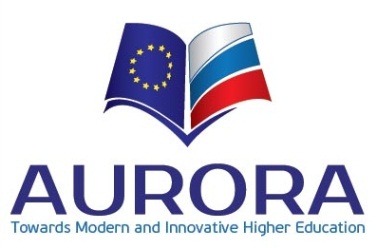 Все документы должны быть на английском языке.

Для ВСЕХ категорий участников конкурса:

Резюме (CV в формате Europass);

Справка или международный сертификат о знании иностранного языка (Language Assessment Sheet or internationally recognized language test certificate (e.g. IELTS);

Рекомендательное письмо (Recommendation letter (1) or acceptance letter issued by the host university);

Копия документа, удостоверяющего личность (Copy of official ID (e.g. national or international passport, ID card).
Undergraduate applicants
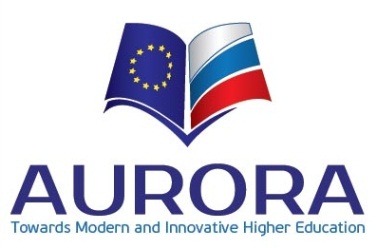 Выписка из зачетной книжки на русском языке и заверенный перевод на английский язык 
(Academic transcript).

Индивидуальный учебный план (Learning Agreement)–заверяется на факультете и в ДВС. 

Кол-во LA зависит от кол-ва выбранных вузов.
Master applicants
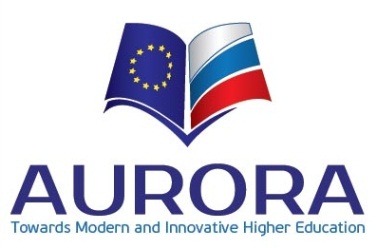 Заверенная копия диплома бакалавра/специалиста на русском языке и перевод на английский язык 
(Degree certificate).
Diploma Supplement не принимается.

Выписка из зачетной книжки на русском языке и перевод на английский язык (Academic transcript).

Индивидуальный учебный план (Learning Agreement)–заверяется на факультете и в ДВС.
 
Кол-во LA зависит от кол-ва выбранных вузов.
Не является обязательным для degree-seeking applicants (Aurora).
Doctorate applicants
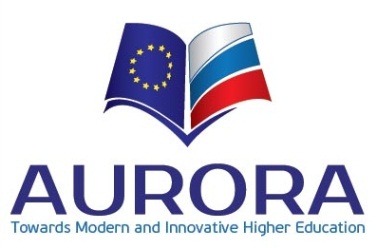 Заверенная копия диплома магистра/специалиста на русском языке и заверенный перевод на английский язык (Degree certificate).
Diploma Supplement не принимается.

План исследования (Research plan).
Кол-во зависит от кол-ва выбранных вузов.

Письмо поддержки из зарубежного вуза 
(Letter of Support by Host). 
Кол-во зависит от кол-ва выбранных вузов.

Для подтверждения статуса аспиранта –справка из аспирантуры.
Post-doctorate applicants
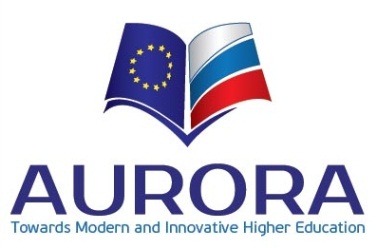 Заверенная копия диплома магистра/специалиста на русском языке и заверенный перевод на английский язык (Degree certificate).

План исследования (Research plan).
Кол-во зависит от кол-ва выбранных вузов.

Письмо поддержки из зарубежного вуза 
(Letter of Support by Host). 
Кол-во зависит от кол-ва выбранных вузов.

Список научных публикаций - в резюме.
Academic and administrative staff
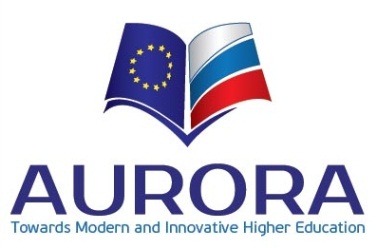 Заверенная копия диплома магистра/специалиста на русском языке и заверенный перевод на английский язык (Degree certificate).

План исследования/преподавания/рабочий план (Research / teaching / working plan).
Кол-во зависит от кол-ва выбранных вузов.

Письмо поддержки из зарубежного вуза – в зависимости от требований вуза. (Letter of Support by Host). 
Кол-во зависит от кол-ва выбранных вузов.

Письмо поддержки или рекомендация от зав.кафедрой / декана  / директора (Letter of Support by Home).

Список научных публикаций - в резюме.
Другие документы
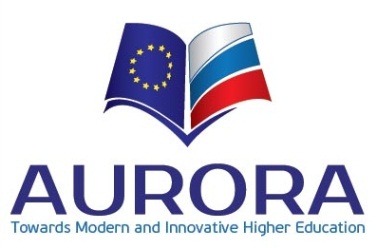 Официальный документ, подтверждающий статус малоимущего / инвалида (Official proof of Socio-Economic Disadvantage)

Целевая группа TG 3

Официальный документ, подтверждающий статус данной целевой группы (Official proof of TG 3 Status for applicants in particularly vulnerable situations, for social and political reasons)

Студенты, относящиеся к данной категории, должны также предоставить копию школьного аттестата (school leaving certificate).
Важно!
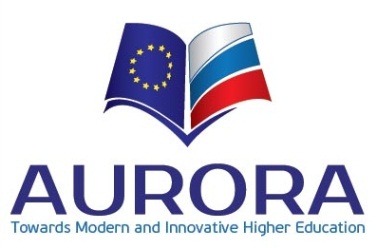 Все необходимые бланки (напр., Language Assessment Sheet, Learning Agreement и др.) можно найти на сайтах проектов.

Заявка не рассматривается, если отсутствует хотя бы один из заявочных документов!

Копии документов необходимо заверить в деканате / отделе кадров 

Для заверения переводов документов обратиться в ДВС 

Знание иностранного языка оценивается участником конкурса и преподавателем иностранного языка (Language Assessment Sheet).
Важно!
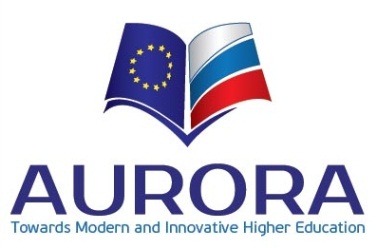 После заполнения электронной заявки каждому кандидату присваивается индивидуальный номер, который (наряду с именем и фамилией) необходимо указать на ВСЕХ страницах всех вышеуказанных документов!

Пакет документов отсканировать и сохранить в формате pdf одним файлом размером не более 2 MB. Название файла – ваш индивидуальный номер заявки и фамилия.

Отсканированный пакет заявочных документов отправить в Университет  Турку по адресу ema2.enclosures@utu.fi (Aurora).
Электронная заявка
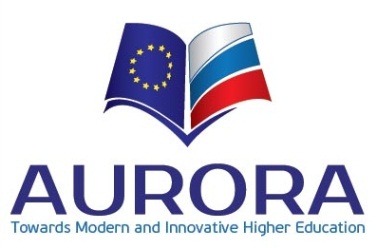 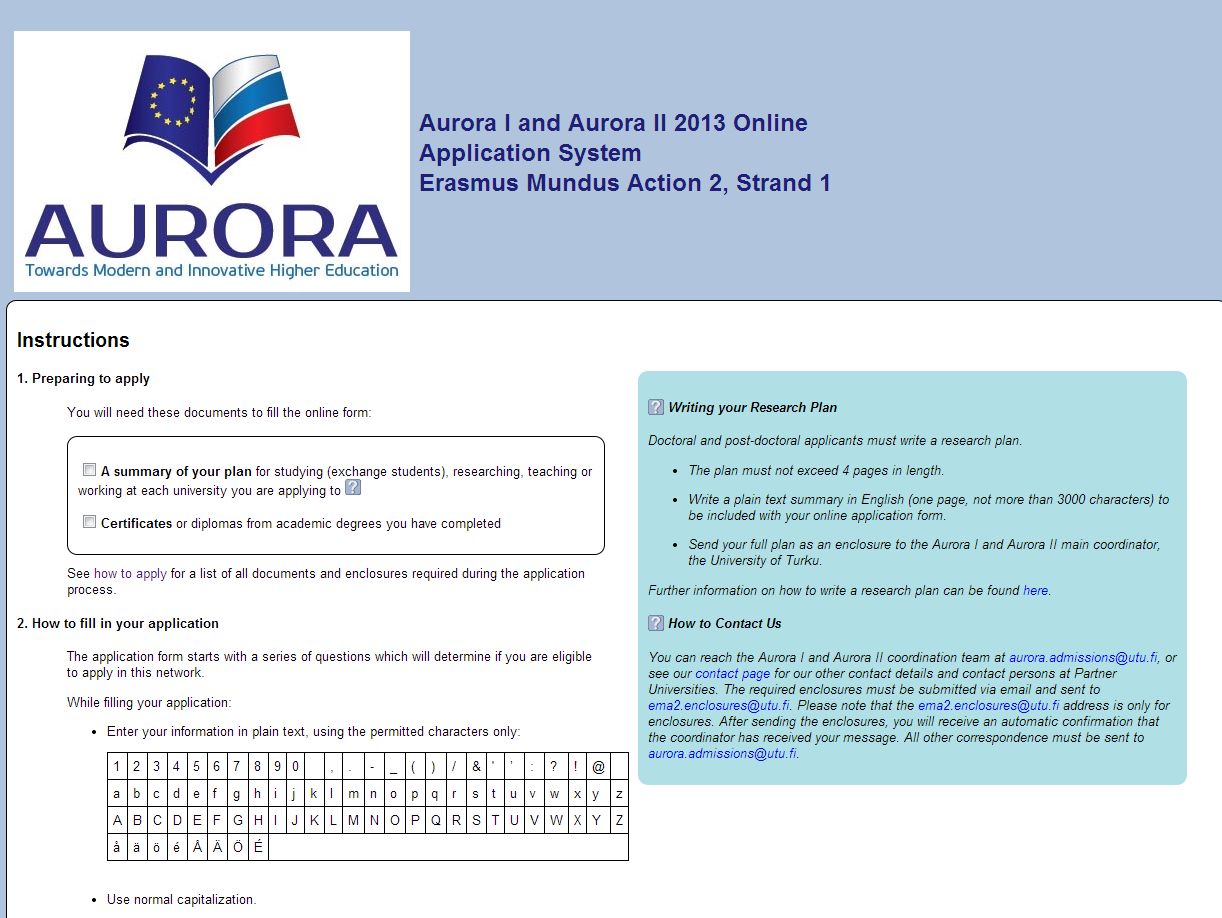 Электронная заявка
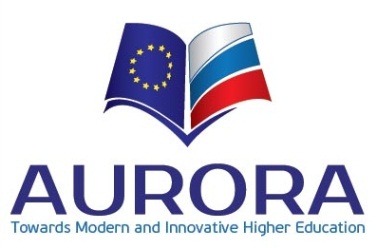 Deadline – 11.12.13, до 14.00 (финское время)

Включает в себя мотивационное письмо или письмо-обоснование (Motivation letter(s)).
Кол-во зависит от кол-ва выбранных вузов.

Краткое изложение учебного/исследовательского/рабочего плана/ плана преподавания.

Самооценка уровня языковой компетенции 
(А1, А2, В1, В2, С1, С2)

ВНИМАТЕЛЬНО прочитать все инструкции!
Критерии отбора
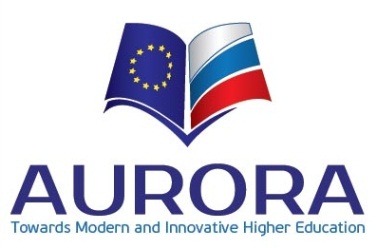 академическая успеваемость;
соответствие тематике проекта;
обоснование участия в проекте;
план обучения, исследования, преподавания;
уровень знания иностранного языка.

Преимущество получают этнические меньшинства, малоимущие, инвалиды.
Все документы представлены на специальном портале для рассмотрения и принятия решения принимающим вузом.
Отправляющий вуз обязан подтвердить статус конкурсанта.
Алгоритм работы над конкурсными документами
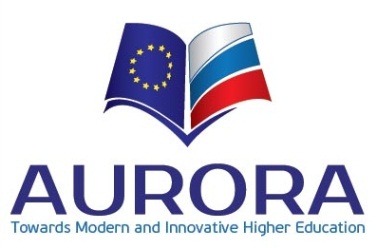 Внимательно изучить раздел APPLICANTS  на сайте проекта;
Выбрать вуз(ы);
Студентам (undergraduate & master) – выбрать программу обучения и курсы, согласовать их на факультете;
! Студентам – оформить в деканате выписку из зачетной книжки;
! Аспиратам, докторантам, ППС и сотрудникам – составить план работы/исследования, резюме и отправить в зарубежный вуз для получения письма-поддержки;
Заверить копии документов (напр., диплом), сделать перевод на английский язык и заверить его в ДВС
Алгоритм работы над конкурсными документами
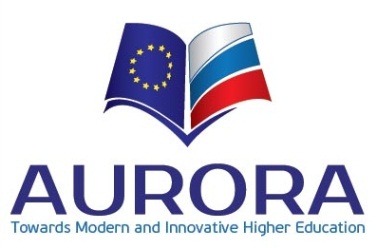 Новый электронный адрес name.surname@gmail.com;
Написать мотивационные письма;
Обратиться к преподавателям, коллегам за рекомендательными письмами;
Составить резюме (CV) в формате Europass;
Обратиться к преподавателю иностранного языка для оформления справки о владении иностранными языками (Language Assessment Sheet).
Контакты
Департамент внешних связей КФУ

Ольга Анатольевна Вершинина
     Заместитель директора ДВС
       тел. 843 233 7662
Olga.Vershinina@kpfu.ru 

Ольга Вячеславовна Павлова
    Начальник отдела международных проектов и академической мобильности
      тел. 843 233 7467
Olga.Pavlova@kpfu.ru